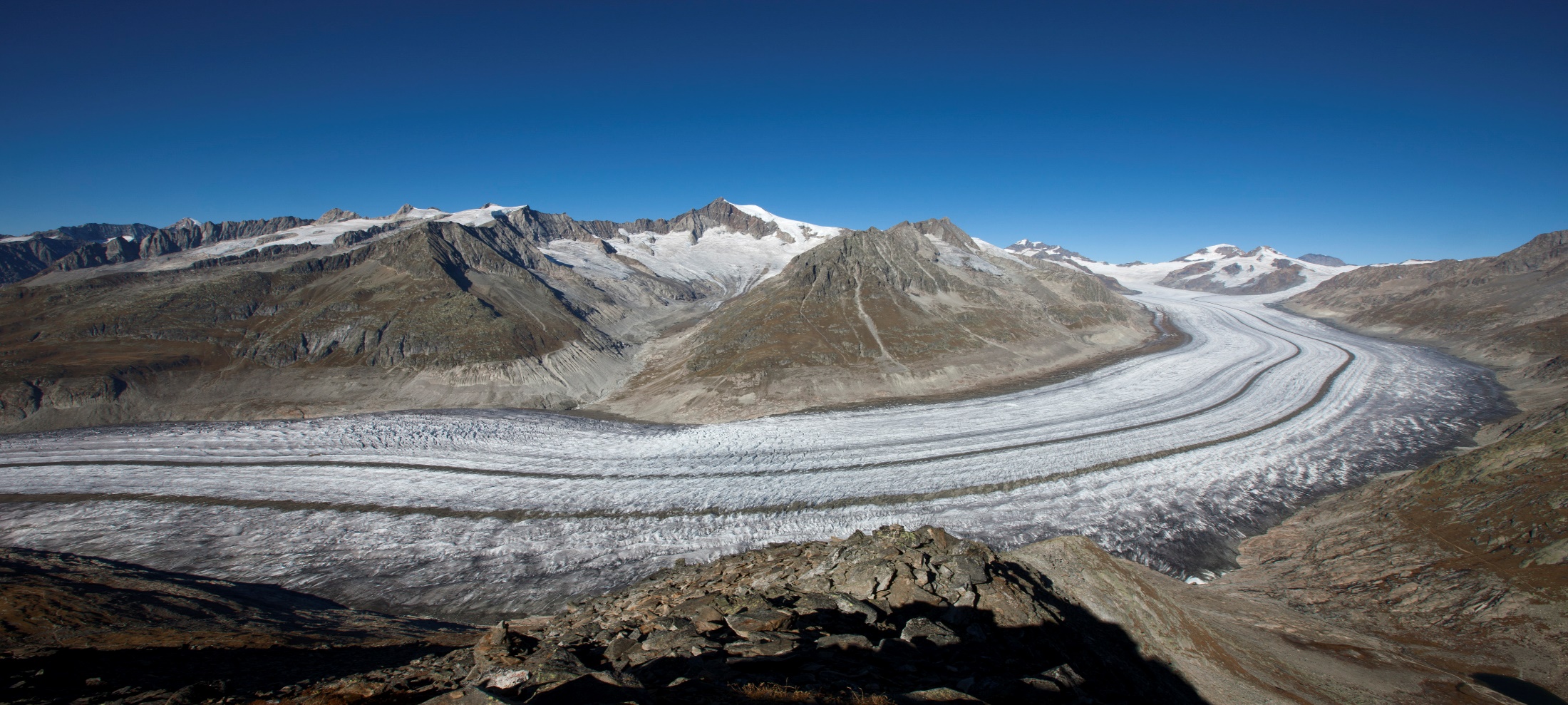 Beitrag von Evaluationen zu einer evidenzbasierten Klimapolitik
Dr. Roger Ramer, stv. Leiter Sektion Klimapolitik BAFU – SEVAL Kongress, 1.9.2023
Klimapolitische Geschäfte - Komplexes Umfeld, viele Unsicherheiten
CO2-Gesetz
CO2-Gesetz nach 2024
Parl. Beratung
Vorarbeit
CO2-Verordnung
Klima- und Innovationsgesetz (KlG)
2023
2024
2025
2026
2027
2028
2029
2030
2031
2032
2033
2034
VNL
Verordnung zum Klima- und Innovationsgesetz
Vorarbeit
Parl. Beratung
VNL, Botschaft
CO2-Gesetz nach 2030
2
[Speaker Notes: Aktuelles CO2-Gesetz läuft noch bis 2024. Ist eigentlich immer noch das Gesetz von 2012. Wurde seitdem mehrmals (und teils recht kurzfristig verlängert).

Parlament berät momentan eine Revision des CO2-Gesetzes. Ist der «Ersatz» für das Gesetz, das 2021 vom Volk abgelehnt wurde. Departementsleitung wollte nach der Ablehnung sehr rasch mit einer neuen Vorlage kommen  musste innerhalb weniger Monate konzipiert werden. Zeitplan dennoch eng. Inkrafttreten eigentlich 1.1.2025. Unsicher, ob das reicht.

Zu jedem Gesetz gehört eine Verordnung. Wird oft parallel zur parlamentarischen Beratung gemacht. Revidierte CO2-Verordnung also eigentlich auch auf 1.1.2025. Wird aber vermutlich verspätet in Kraft gesetzt

Zweites Geschäft ist das Klima- und Innovationsgesetz. ( Abstimmung vom 18. Juni 2023). War ein indirekter Gegenvorschlag zur Gletscher-Initiative. Ausgelöst durch eine Parlamentarische Initiative (angenommen November 2021).  Rund ein Jahr später dann vom Parlament verabschiedet. Auch hier ist Tempo also sehr hoch.

Viele Geschäfte gleichzeitig. Umfeld ist komplex, viele Unsicherheiten, Prozesse laufen oft nicht «idealtypisch». Hat Auswirkungen auf mögliche Rolle von Evaluationen.

Wenn Prozess aber tatsächlich so abläuft, wie er sollte, haben Evaluationen natürlich eine sehr wichtige Rolle  Veranschaulichen am Beispiel der nächsten Revision des CO2-Gesetzes für die Zeit nach 2030.]
Gesetzgebungsprozess am Beispiel der Revision des CO2-Gesetzes
CO2-Gesetz nach 2030
Vorarbeit
VNL, Botschaft
Parl. Beratung
2023
2024
2025
2026
2027
2028
2029
2030
2031
2032
2033
2034
Gestaltungsspielraum vor allem am Anfang gross. Dort werden die wichtigsten Eckwerte definiert. Braucht entsprechendes Fundament.
Vernehmlassung führt oft zu zahlreichen Anpassungen, aber selten zu ganz neuen Konzepten. 
Parlamentarische Beratung zeitlich in der Regel sehr eng, Sitzungen in kurzen Abständen.
3
[Speaker Notes: Arbeiten an einem Gesetz dauern in der Regel mehrere Jahre. 

Revision des Co2-Gesetzes startet nächstes Jahr. 

Erste Phase (hier mit «Vorarbeit» zusammengefasst) ist primär verwaltungsintern. Federführendes Amt (hier das BAFU) erarbeitet einen Vorschlag (wichtigste Stakeholder und Ämter werden einbezogen).
 In dieser Phase ist Gestaltungsspielraum relativ gross. Wichtig, dass man sich auf ein solides Fundament abstützen kann. Mit RFA/VOBU gibt es auch Instrument, das Abschätzung der Auswirkungen vorschreibt. 

Danach erste ÄK, Überarbeitung. Dann in den Bundesrat, und anschliessend in die Vernehmlassung. Ab hier ist Vorlage «öffentlich»  führt oft zu zahlreichen Anpassungen und Überarbeitungen.  

Nach VNL wird Botschaft erarbeitet  Pflichtkapitel: Vorgeschlagene Lösung begründen; geprüfte Alternativen aufzeigen; Auswirkungen darlegen 2. ÄK, dann Verabschiedung durch BR. 

Anschliessend übernimmt das Parlament. Auch dort verändert sich die Vorlage oft nochmals stark. In dieser Phase bleibt aber kaum mehr Zeit für tiefgreifende Untersuchungen. Sitzungen der Kommissionen oft eng getaktet, in der Regel sind rasch Antworten gefordert.  

 Evaluationen sind in erster Linie am Anfang sehr wichtig. Dort werden die wichtigsten Pflöcke eingeschlagen. Auch wenn sich Vorlage oft noch stark verändert, haben zentrale Elemente vielfach Bestand. Das gilt insbesondere dann, wenn sie sich auf ein wissenschaftliches Fundament stützen.]
Klimapolitisches Instrumentarium
Vereinbarungen
Emissionshandel(inkl. Luftverkehr)
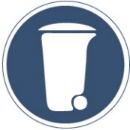 BR hat Kompetenz,
Ziele zu definieren
Bürgschaften (Technologiefonds)
Risikoabsicherung thermische Netze
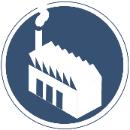 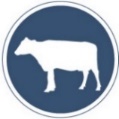 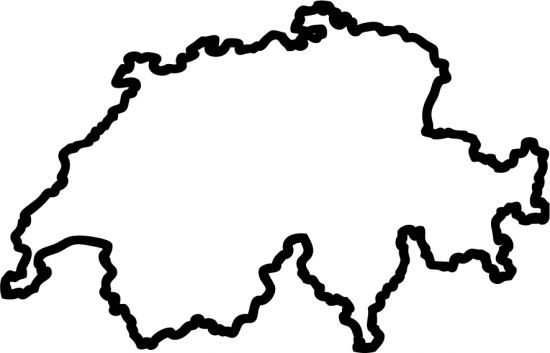 CO2-Abgabe
max. 120 CHF, Erhöhung der Teilzweckbindung
CO2-Vorschriften (PW, LNF, LKW)
Kompensationspflicht
Überführungspflicht eTS
Förderung «Nachtzüge»
Förderung Ladestationen
Förderung Elektrifizierung öV
Beimischquote Luftverkehr
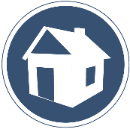 Gebäudeprogramm
Förderung Geothermie
Förderung Biogasproduktion
Förderung Energieplanung
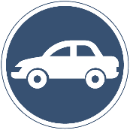  Herausforderung: Ausrichtung dieser Instrumente auf Netto-Null 2050
4
[Speaker Notes: Was heisst das für Weiterentwicklung KliPo?

Slide zeigt das Instrumentarium der Klimapolitik. Blau = heutiges CO2-Gesetz, grün = neue Elemente gemäss laufender Revision

Viele unterschiedliche Instrumente (marktbasierte Instrumente, Vorschriften, Subventionen…). Kompliziertes Gebilde. Zudem historisch gewachsen, reflektiert Interessen verschiedener Lobbys   politisch immer schwierig, von Bestehendem abzuweichen.

Genau das ist aber notwendig. Klimaschutzgesetz gibt Ziel Netto-Null-Emissionen 2050 vor. Gesetzgebung nach 2030 muss auf dieses Ziel ausgerichtet sein. Änderungen sind nötig. Müssen aber gut abgestützt sein.]
Rolle von Evaluationen bei der Weiterentwicklung des CO2-Gesetzes
Evaluationen sind für die erste Phase zentral
Ex-ante Evaluationen  wie wirken neue Instrumente?
Ex-post Evaluationen  was haben bisherige Instrumente bewirkt?

Timing generell sehr wichtig. Wenn Evaluationen zu spät kommen, ist ihre Wirkung oft gering

Wissenschaftlichkeit der Ergebnisse ist eine Grund-voraussetzung. Ebenso wichtig sind aber:
Klare, möglichst einfache Darstellung und Kommunikation der Ergebnisse
Übersetzung der Ergebnisse in Empfehlungen / Handlungsoptionen 
Integration der Stakeholder
5
[Speaker Notes: Für Weiterentwicklung sind verschiedene Arten von Evaluationen relevant:
Bei neuen Instrumenten: Abschätzung möglicher künftiger Auswirkungen  RFA/VOBU
In unserem Fall ebenfalls wichtig: Ex-post-Evaluationen bestehender Massnahmen. Wenn Massnahme weitergeführt werden soll, müssen wir zeigen können, weshalb es sie weiterhin braucht (und wo sie verbessert werden könnte). Falls nicht mehr weitergeführt, müssen wir zeigen können, weshalb es sie nicht mehr braucht.

 Wie erwähnt ist Timing wichtig. Evaluationen müssen früh vorliegen. Während Vernehmlassung können sie allenfalls auch noch Rolle spielen (bei Vorschlägen von aussen). Danach ist zu spät.

Voraussetzungen…

Bei Empfehlungen spielt Absender eine wichtige Rolle. EFK hat politisch eine hohe Glaubwürdigkeit  das ist dann hilfreich, wenn es darum geht, Anpassungen an bestehenden Instrumenten zu machen.]
Fazit
Gesetzgebungsprozess an sich klar strukturiert. In der Realität gibt es aber viele Unsicherheiten und Unabwägbarkeiten. Beeinflusst mögliche Rolle von Evaluationen.

Evaluationen sind für die Ausarbeitung/Konzipierung neuer Vorlagen zentral. Das gilt insbesondere auch für die Weiterentwicklung der Klimapolitik. 

Wichtig sind gutes Timing (möglichst früh im Prozess) und möglichst klare Empfehlungen/Handlungsoptionen, die dann in den weiteren Prozess eingebracht werden können.
6
[Speaker Notes: Evaluationen für uns in der anstehenden Revision besonders wichtig, weil Vorlage relativ grundlegend angepasst werden muss.]
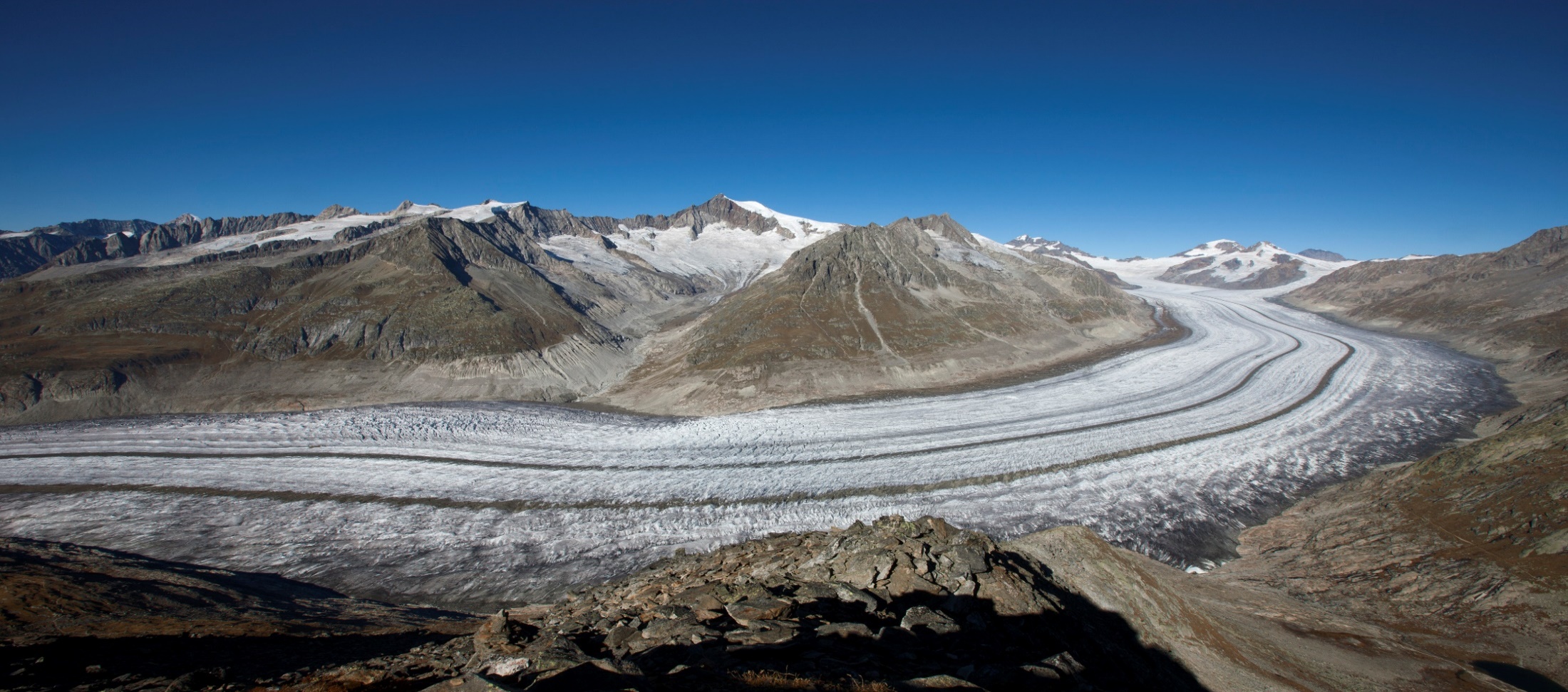 Vielen Dank für Ihre Aufmerksamkeit!
7